A Prayer for Owen Meany
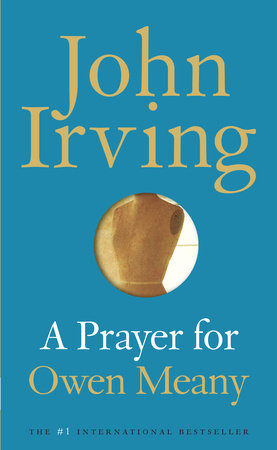 by John Irving
[Speaker Notes: Gold: HTML code:	#CABA7B
RGB code:	R: 202 G: 186 B: 123
HSV:	47.85° 39.11% 79.22%


Blue: HTML code:	#1D88AC
RGB code:	R: 29 G: 136 B: 172
HSV:	195.1° 83.14% 67.45%]
Audience survey!
[Speaker Notes: To start us off, some questions -- raise your hand if:
There are things in your memory that you would rather forget.
You have ever had friends that felt more like family.
You have ever wondered what’s happening with the world.]
Plot synopsis + structure
Bildungsroman
Retrospective
Non-linear
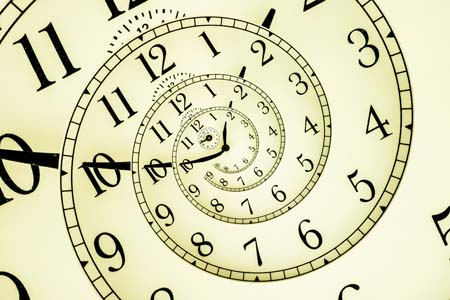 [Speaker Notes: Genre, plot synopsis, plot structure (+ early arrival spoilers -- plot asks “how?” and “why?” but not “what?”)]
Themes
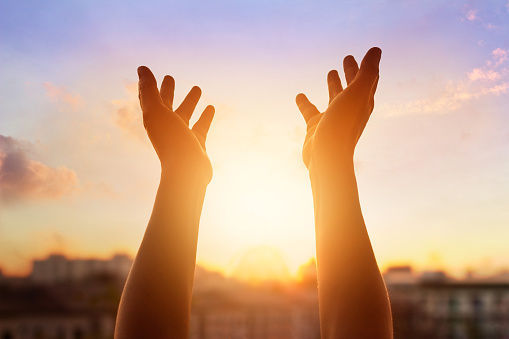 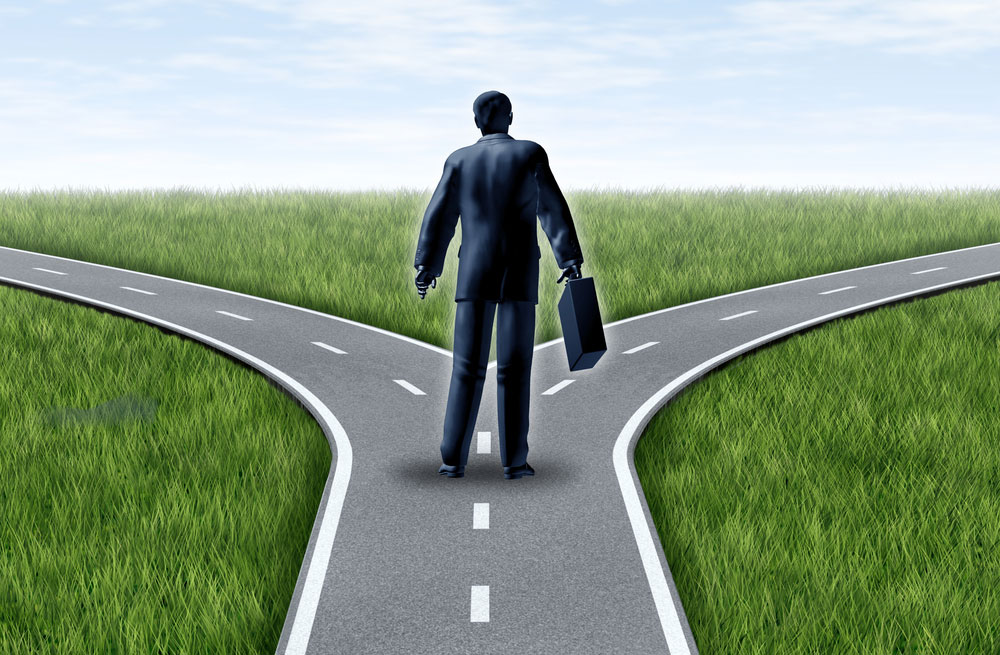 Faith
Fate
Family
Forgetting
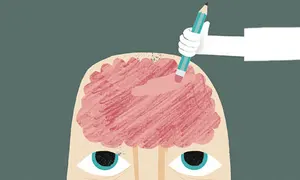 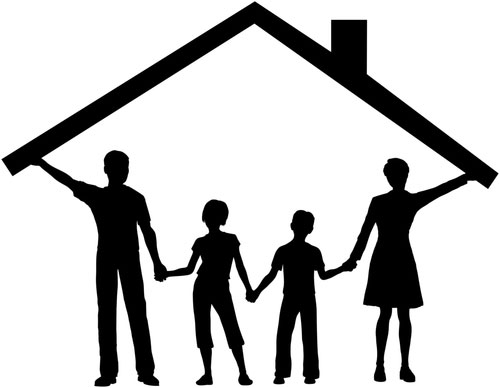 [Speaker Notes: Thematic statements (lmao I just wanted to make them all rhyme)
Faith: not just in God, but also in society
Fate: prescience, predestination -- Owen is a prophet, but was he reall a self-fulfilling prophecy?
Family: Dickensian; see the podcast
Forgetting/Memory: Bit of a reach! Really about the power of memory, both literal, physical memory and also the memory of the dead]
Of note:
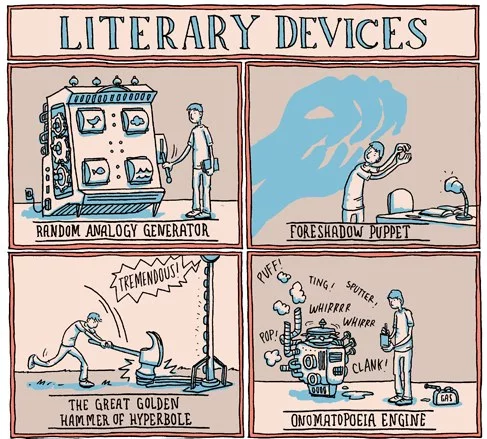 Point of view
Motif
Character foils
[Speaker Notes: POV: wistful, washed-up Supporting Protagonist (like Scout and Watson)
Motif (messianic archetype/imagery with Owen)
Characterization: Owen isn’t really a person, more of an idea to make wimpy, imperfect Johnny more human (This Loser Is You, drew criticism on Wikipedia page because of that) FOILING]
Reception
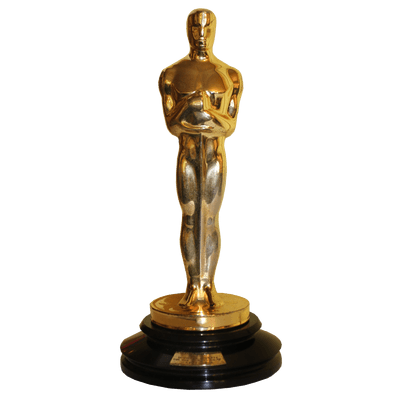 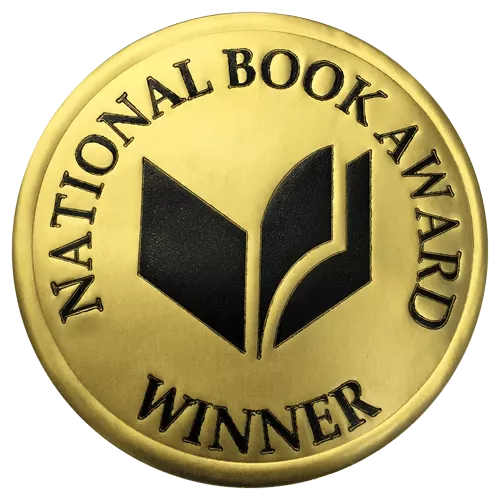 Considered Irving’s finest
Risky topic
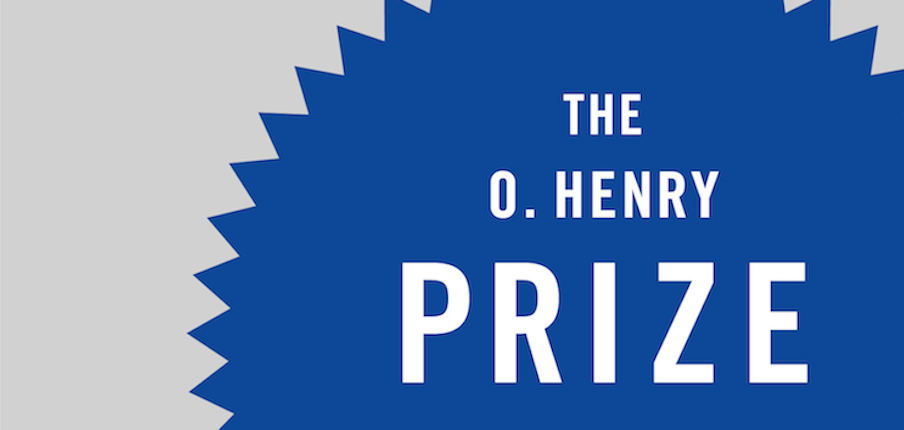 [Speaker Notes: Reviews and awards!]
Adaptations
Simon Birch (1998)
“Goodbye Sky Harbour”
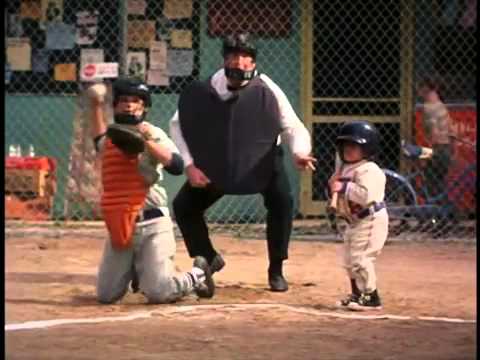 [Speaker Notes: Awards, pop culture references, adaptations… lead into historical context]
Historical context
Vietnam War
1950s + 1960s America
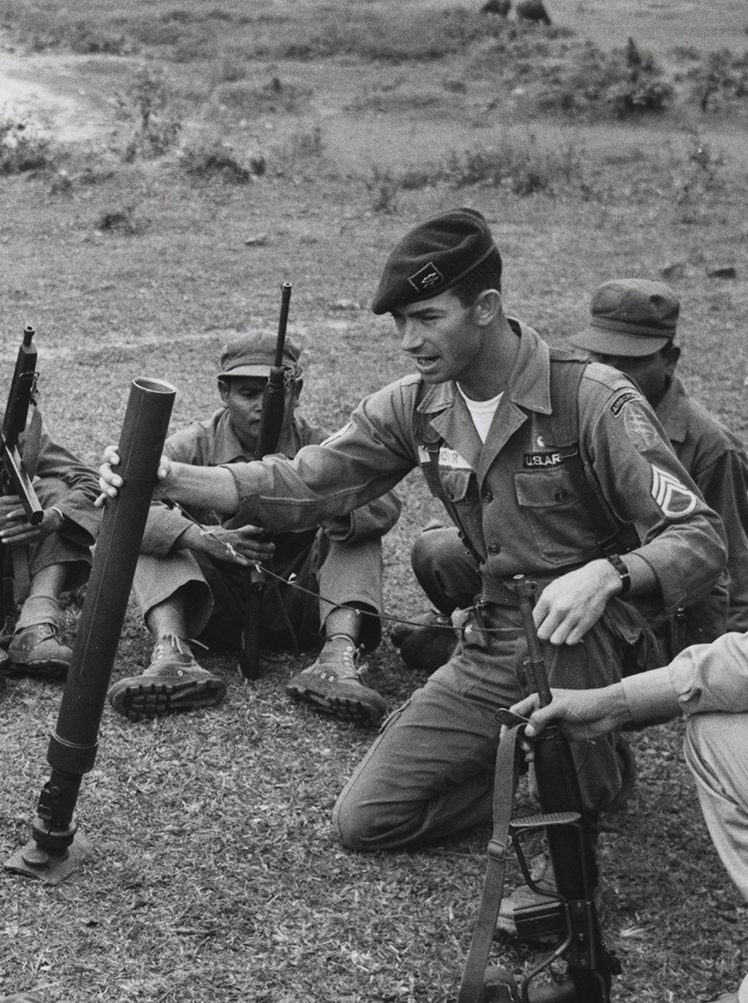 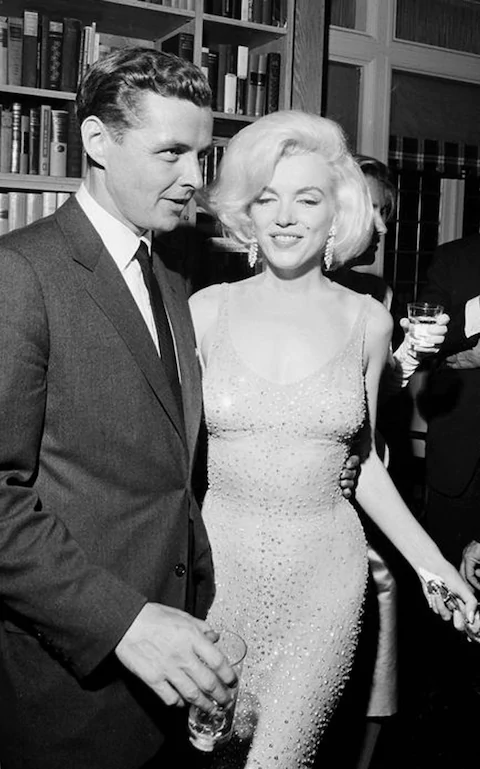 [Speaker Notes: Viet war -- main conflict in-story and also in the generation: vets + coping with trauma using faith or drugs, survivor’s guilt, why did they go? Otherwise doing something drastic to avoid whatever is worse. Saviour complex with colonial nations -- did it actually help at all?]
John(ny) Irving
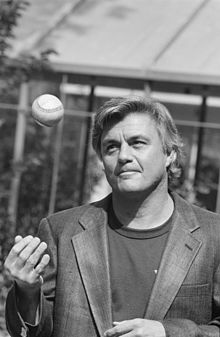 Write who you know
“...what if he didn’t?”
[Speaker Notes: Irving’s afterwords! Wanted to connect with a more morbid generation (Wikipedia), wanted to go to Viet for writing experience, but had a kid so he couldn’t go. The inspo for Owen Meany died in Vietnam -- very small boy before http://mentalfloss.com/article/63462/13-facts-about-prayer-owen-meany]
In closing...
Surprising
Theatrical
Philosophical
Darkly comic
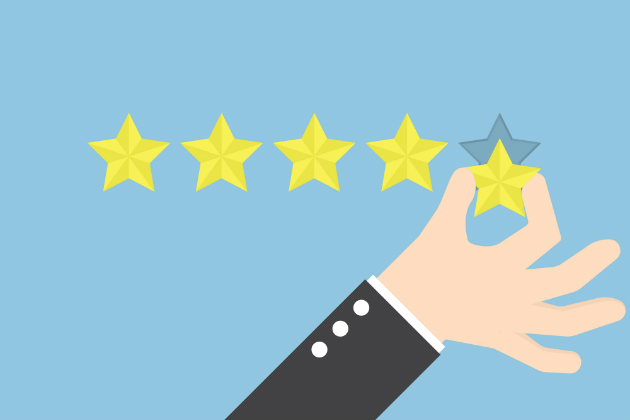 [Speaker Notes: My personal opinions! I grew up religious -- I know why people love it, I know why it sucks. Bit jaded, a little nervous. Kind of a hard sell. What’s funny is that although it’s extremely religious, more than anything it convinced me of the goodness of people? People ARE religion -- for concepts we’re uncertain of, it is what we assume that shapes stuff. 

End with a passage that you’ve found already]
“I’M ALREADY DEAD!” he told us. “REMEMBER THAT: YOU LET ME DIE.”
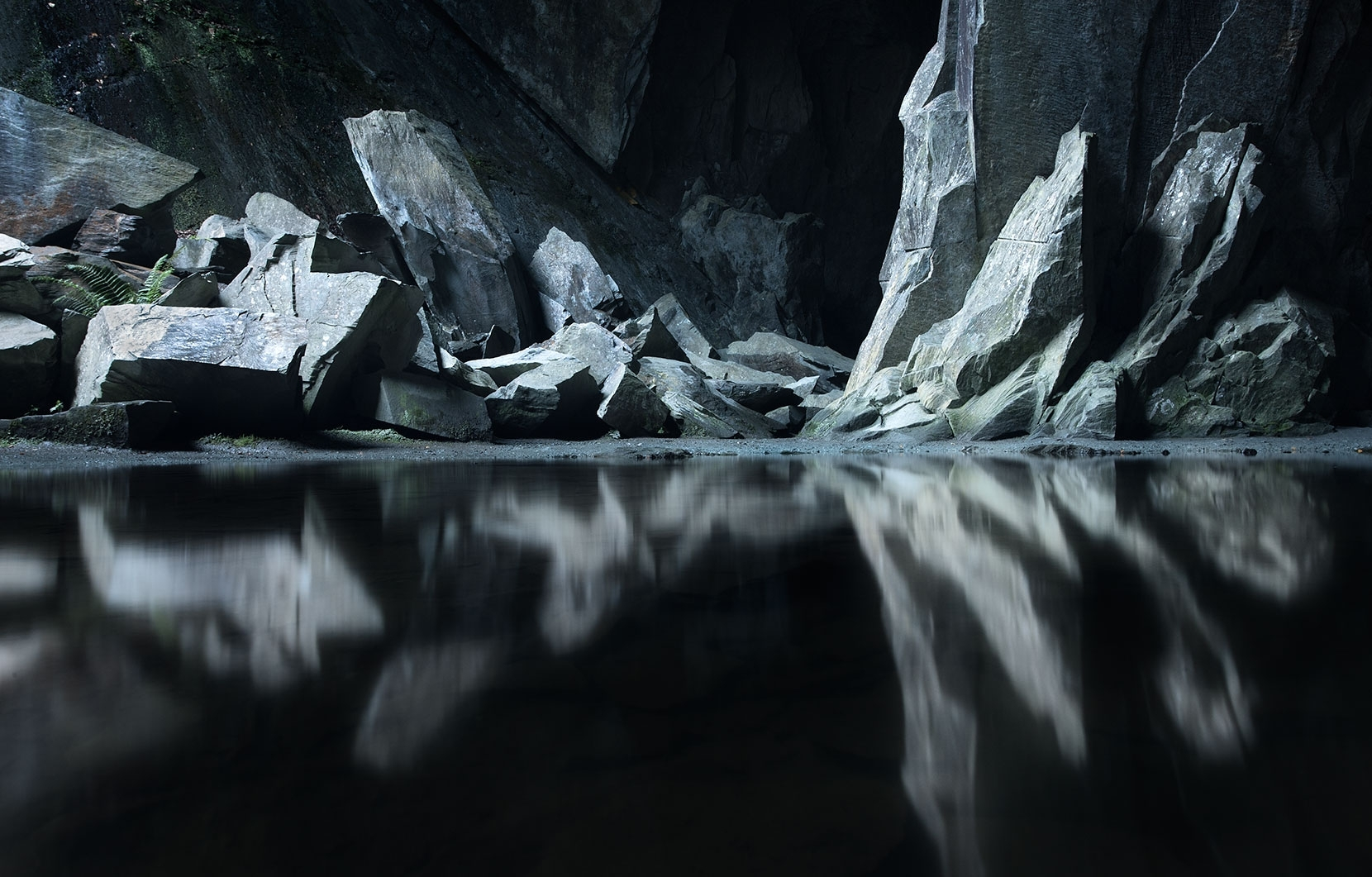 [Speaker Notes: Finish off with the passage to demonstrate early spoilers]